স্বা
গ
ত
ম
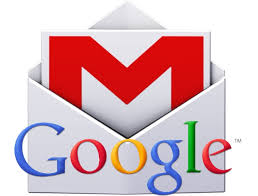 পাঠ পরিচিতি
শিক্ষক পরিচিতি
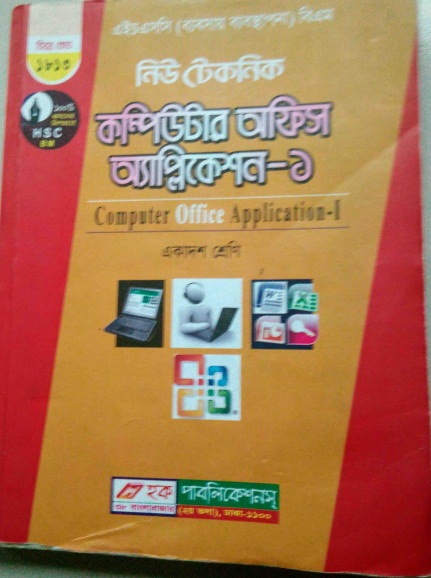 শ্রেণিঃ একাদশ (HSC, BM)
বিষয়ঃ কম্পিউটার অফিস অ্যাপ্লিকেশন-১
অধ্যায়ঃ ১১ (ইন্টারনেট ও ই-মেইল, ব্যবহারিক অংশ)
পাঠঃ 
সময়ঃ ৪০ মিনিট
তারিখঃ
মোঃ ওবায়দুর রহমান (সুমন)
সান্তাহার টেকনিক্যাল অ্যান্ড বিজনেস ম্যানেজমেন্ট কলেজ। আদমদীঘি, বগুড়া ।
প্রভাষক (কম্পিউটার)।
sumonpouta1@gmail.com
মোবাইলঃ ০১৭১৮-২২০২৪২
Md. Obaydur Rahman (Sumon), Lecturer (Computer). e-mail: sumonpouta1@gmail.com, 01718-220242
নিচের ছবিগুলো দেখো ও চিন্তা করো, ছবিগুলো কিসের?
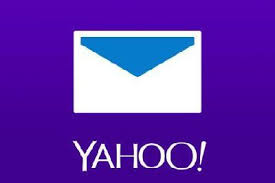 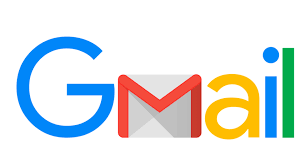 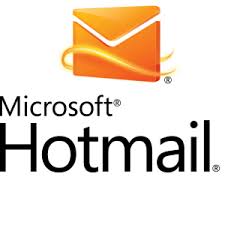 ছবিগুলো ই-মেইলের (E-Mail)
হ্যাঁ, ঠিকই ধরেছ----
আজকের পাঠ
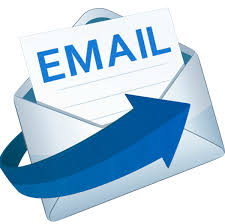 ই-মেইল (E-Mail)
শিখনফল
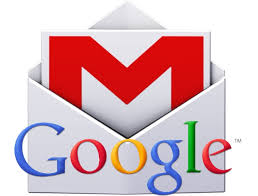 এই পাঠ শেষে শিক্ষার্থীরা ......
১। ই-মেইল কী বলতে পারবে;
২। ই-মেইল খোলার নিয়ম বর্ণনা করতে পারবে;
৩। ই-মেইল পাঠানোর নিয়ম ও sign out এর পদ্ধতি ব্যাখ্যা করতে পারবে ।
ই-মেইল কী ?
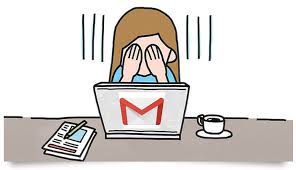 ই-মেইল হল ইলেক্ট্রনিক মেইল বা ডিজিটাল বার্তা যা কম্পিউটার নেটওয়ার্কের মাধ্যমে প্রেরণ করা হয়। প্রথম দিকে ই-মেইল পেতে ই-মেইল ব্যবস্থায় প্রেরক এবং প্রাপক দুজনকেই অনলাইনে থাকতে হতো। এখন ই-মেইল সার্ভারগুলো মেইল গ্রহণ করে এবং সংরক্ষণ করে পরে পাঠায়।
Md. Obaydur Rahman (Sumon), Lecturer (Computer). e-mail: sumonpouta1@gmail.com, 01718-220242
একক কাজ
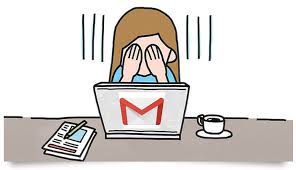 ইমেইল কী ?
যে সব ডিভাইস লাগবে ই-মেইল খুলতে
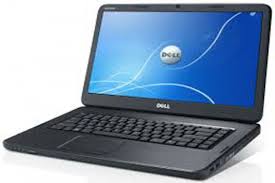 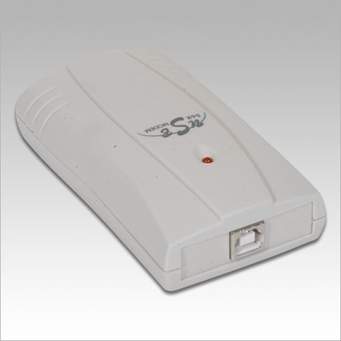 মডেম
ল্যাপটপ
ই-মেইল খোলার জন্য প্রথমত দুটি জিনিষ প্রয়োজন,কম্পিউটার ও মডেম বা ব্রডব্যান্ড দিয়ে ইন্টারনেট সংযোগ ।
ই-মেইল খোলার জন্য যা করতে হবে নিচের চিত্রে দেখতে পাচ্ছি ।
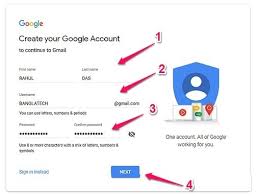 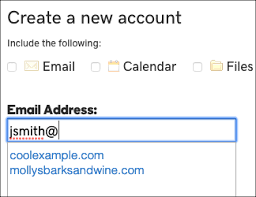 Md. Obaydur Rahman (Sumon), Lecturer (Computer). e-mail: sumonpouta1@gmail.com, 01718-220242
জোড়ায় কাজ
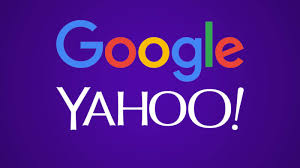 ই-মেইল খোলার নিয়ম খাতায় লিখ ।
Md. Obaydur Rahman (Sumon), Lecturer (Computer). e-mail: sumonpouta1@gmail.com, 01718-220242
ই
নীচের চিত্রে  কী দেখতে পাচ্ছি ?
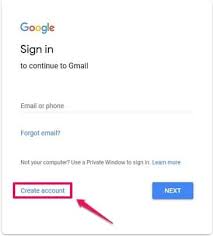 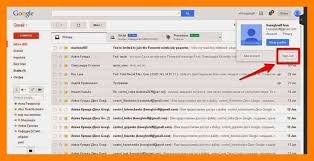 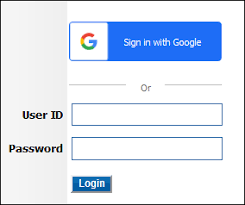 ই-মেইল পাঠানোর পদ্ধতি
নীচের চিত্রে কী দেখতে পাচ্ছি ?
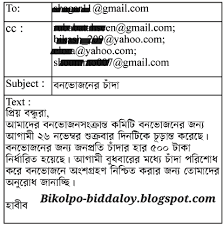 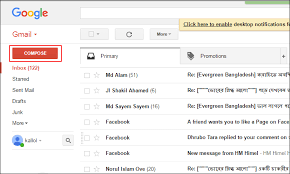 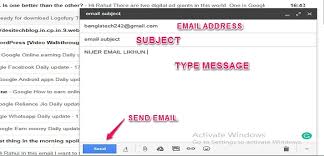 ইমেইল পাঠানোর নিয়ম
এসো ই-মেইল পাঠানোর একটি ভিডিও দেখি
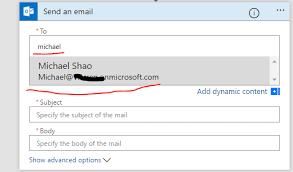 Please click here
দলগত কাজ
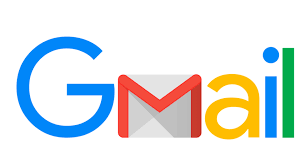 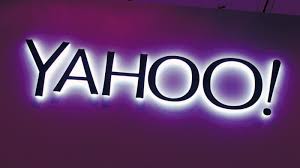 ইমেইল পাঠানোর নিয়ম উপস্থাপন কর ।
Md. Obaydur Rahman (Sumon), Lecturer (Computer). e-mail: sumonpouta1@gmail.com, 01718-220242
নীচের চিত্র দুটি লক্ষ্য করো
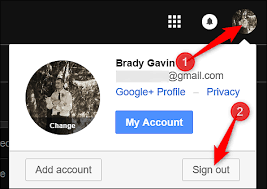 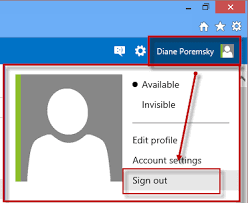 ই-মেইল থেকে বের হওয়ার পদ্ধতি ।
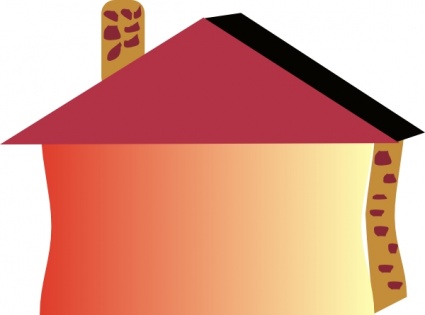 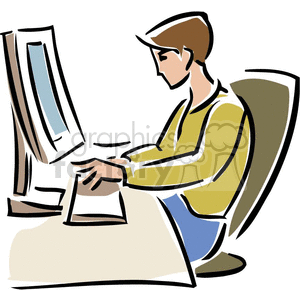 বাড়ির কাজ
ই-মেইল থেকে বের হওয়ার পদ্ধতি লিখে আনবে ।
মূল্যায়ন
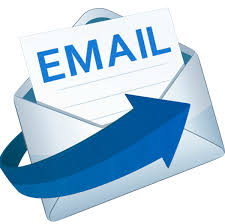 ১। E-MAIL এর পূর্ণরূপ কী ?
২। ই-মেইল খোলার জন্য কী কী প্রয়োজন ?  
৩। ই-মেইল থেকে সাইন আউট হওয়ার পদ্ধতি কী ?
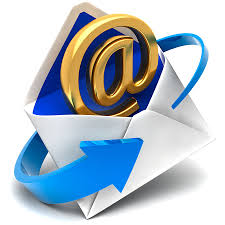 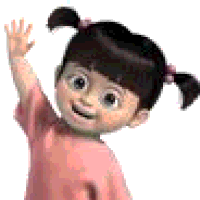 ধ
ন্য
বা
দ